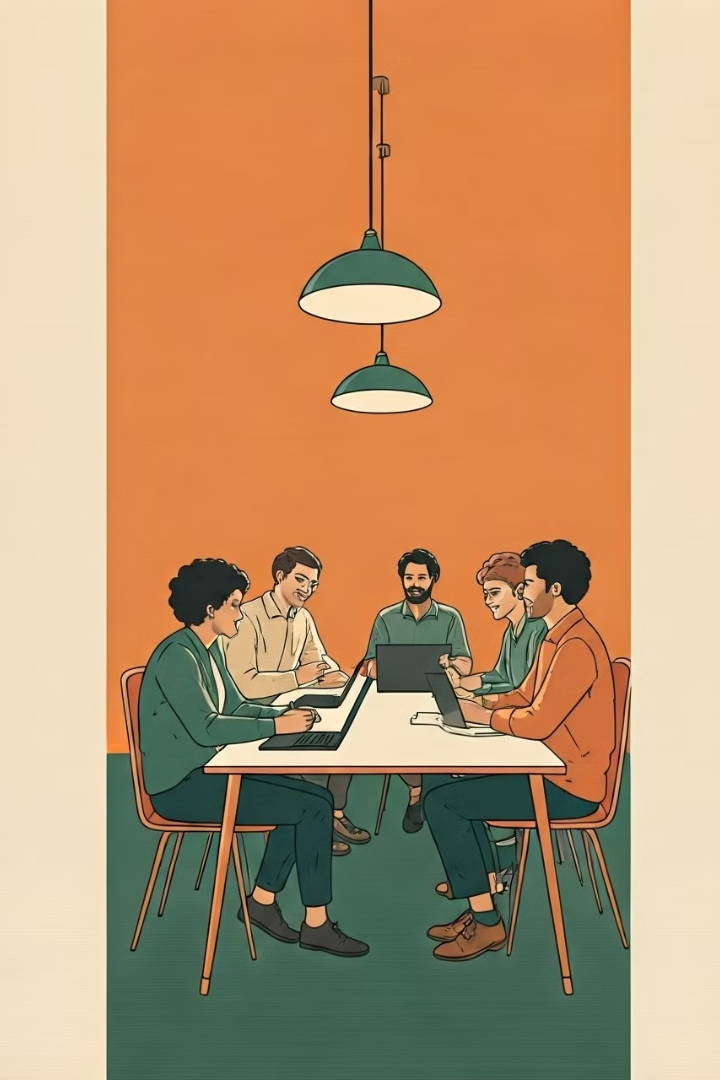 تدريب العاملين: أساس التطوير المؤسسي
يشهد العالم حاليًا ثورة علمية وتكنولوجية واقتصادية واجتماعية غير مسبوقة تتسم بالتغيير السريع والتحولات المتتالية. في ظل هذه التطورات، يبرز التدريب كأداة أساسية لمواكبة هذه التغيرات وإعداد الكوادر البشرية المؤهلة. يتميز التدريب بالمرونة والاستجابة السريعة لمتطلبات العصر، مما يساهم في تطوير قدرات العاملين على استيعاب المعلومات والمهارات الحديثة بكفاءة عالية.
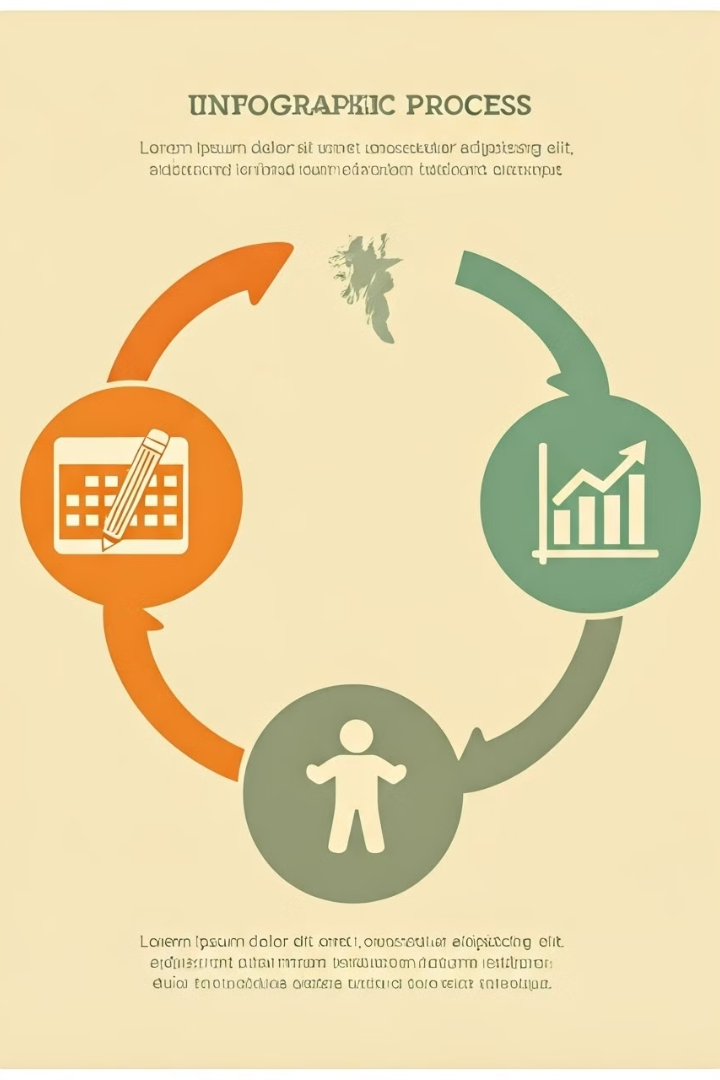 مفهوم التدريب وأهميته
التدريب هو عملية منظمة تهدف إلى تغيير سلوكيات ومعارف ودوافع الموظفين لتحسين التوافق بين قدراتهم ومتطلبات العمل. على عكس التعليم الذي يعد استثمارًا طويل الأجل، يتميز التدريب بعائد سريع يتمثل في اكتساب المتدرب مهارات وقدرات جديدة فور الانتهاء منه.
تكمن أهمية التدريب في مواكبة التغيرات التكنولوجية والإدارية، معالجة مشاكل انخفاض الأداء، وتحسين قدرات الأفراد وتجديد معارفهم.
تخطيط
1
وضع خطة تدريبية شاملة بناءً على الاحتياجات
تصميم
2
إعداد البرامج التدريبية وتحديد الأهداف والمحتوى
تنفيذ
3
تطبيق البرامج التدريبية وفق الخطة الموضوعة
تقييم
4
قياس فعالية التدريب وتحديد مجالات التحسين
أنواع التدريب
تتنوع أساليب التدريب لتلبي مختلف الاحتياجات المؤسسية والفردية:
التدريب التوجيهي
التدريب التخصصي
التدريب الإداري
يقدم للموظفين الجدد معلومات أساسية عن المؤسسة وأهدافها وهيكلها التنظيمي.
يهدف إلى سد الفجوات في المعارف والمهارات المتعلقة بطبيعة العمل.
يركز على تطوير المهارات الإدارية كاتخاذ القرارات والقيادة والتخطيط.
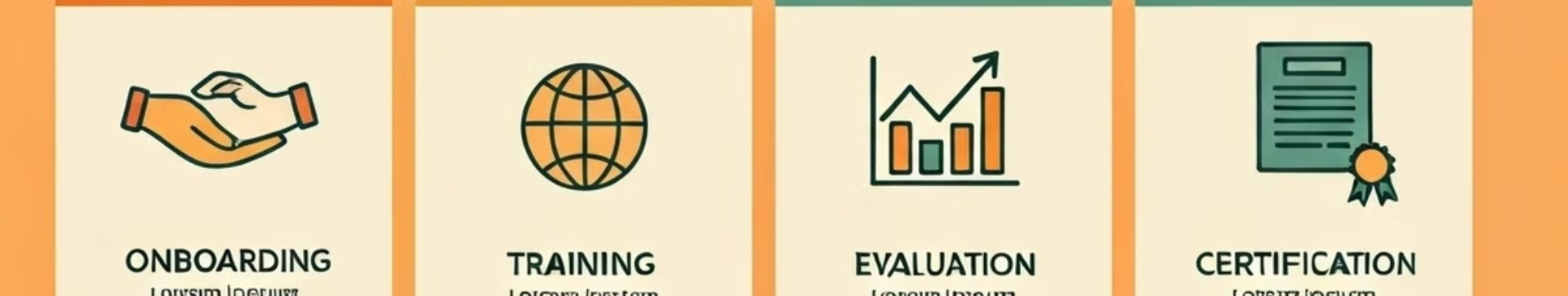 مراحل العملية التدريبية
تمر العملية التدريبية بأربع مراحل رئيسية:
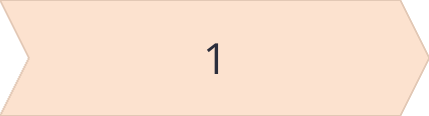 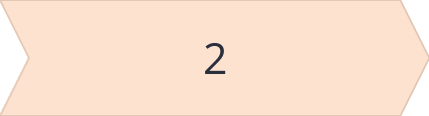 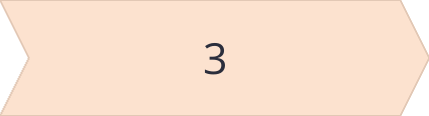 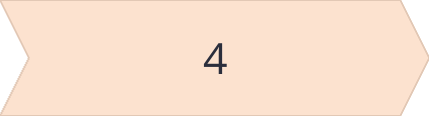 وضع خطة التدريب
تصميم البرامج
تنفيذ البرنامج
تقييم البرنامج
تحديد الاحتياجات التدريبية وتخطيط البرامج والميزانية.
تحديد الأهداف والمحتوى واختيار المدربين والأساليب.
إعداد المكان والوسائل وتنسيق العملية التدريبية.
قياس فعالية التدريب ومدى تحقيق الأهداف المرجوة.
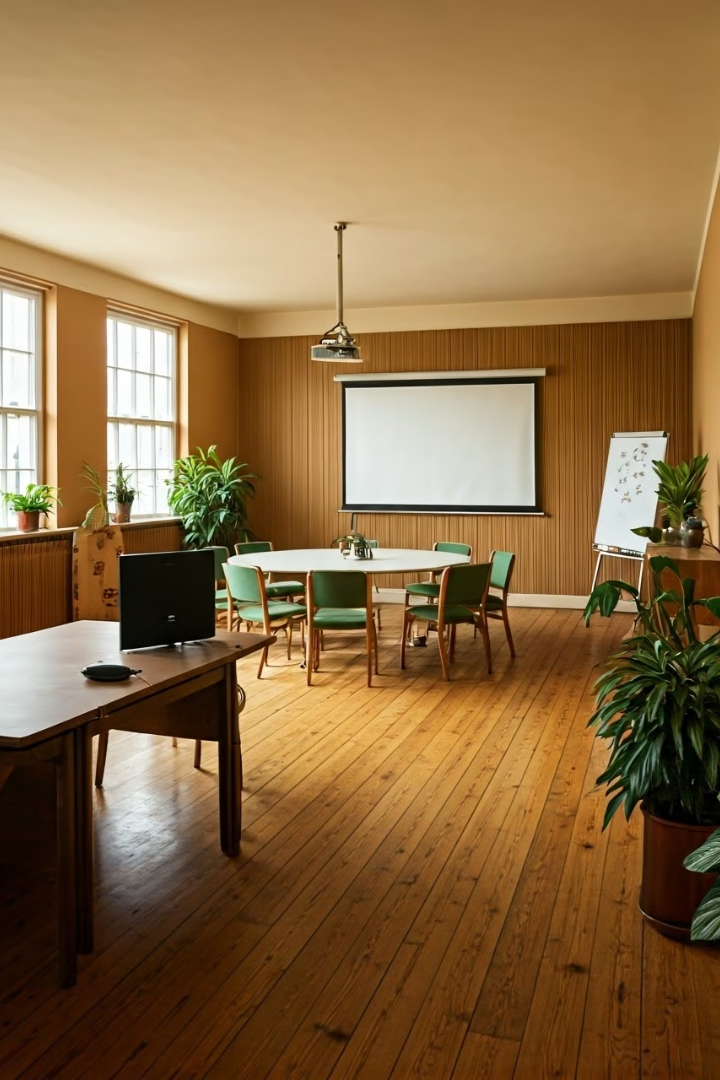 أساليب التدريب
تتنوع أساليب التدريب لتناسب مختلف الاحتياجات والأهداف التدريبية:
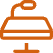 المحاضرات
تقديم المعلومات بشكل مباشر من المحاضر إلى المتدربين.
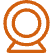 المؤتمرات
اجتماعات لمناقشة موضوعات محددة بين المتخصصين.
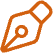 دراسة الحالة
تحليل مواقف واقعية للوصول إلى حلول عملية.
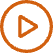 تمثيل الأدوار
محاكاة مواقف العمل لتحسين مهارات التواصل والتفاعل.
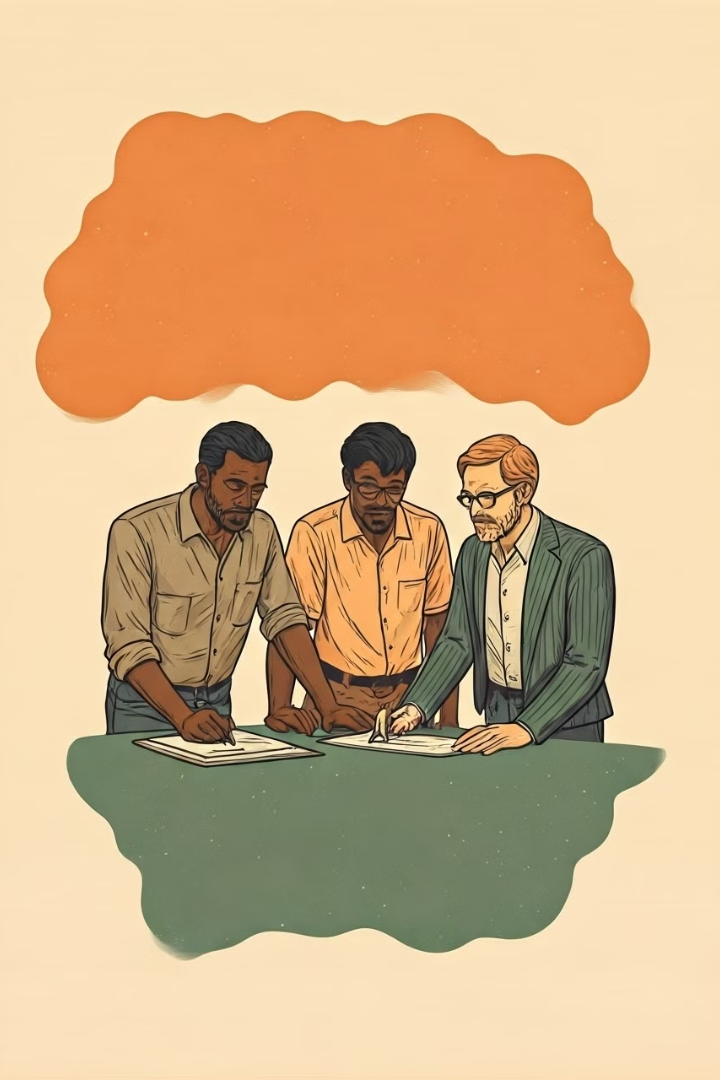 شروط التدريب الناجح
لضمان نجاح العملية التدريبية، يجب مراعاة الشروط التالية:
دعم الإدارة العليا
1
توفير الدعم المادي والمعنوي اللازم لتنفيذ البرامج التدريبية.
تلبية الاحتياجات الفعلية
2
تصميم البرامج لتعالج المشكلات الحقيقية وتطور المهارات المطلوبة.
شمولية التدريب
3
تغطية جميع الفئات الوظيفية وتنويع المواضيع التدريبية.
التعاون بين الأطراف
4
تنسيق الجهود بين الإدارة والمدربين والمتدربين لتحقيق الأهداف.
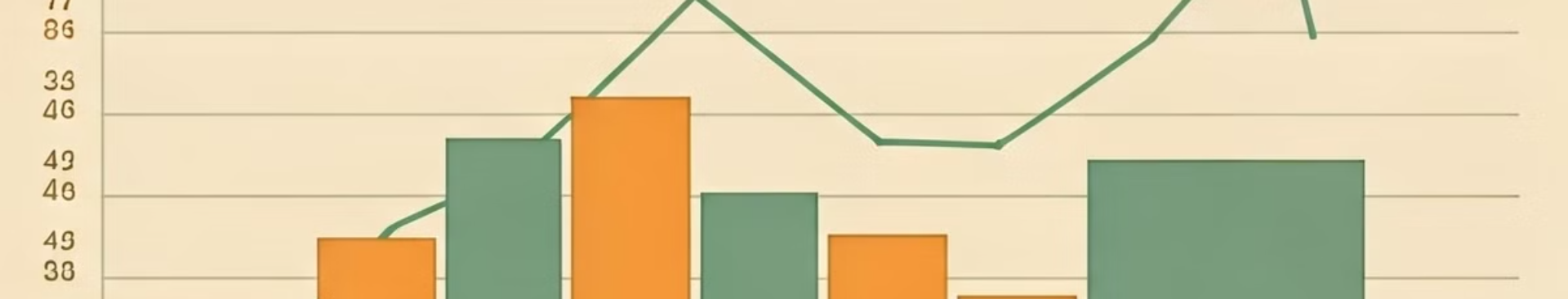 قياس فعالية التدريب
يعد تقييم البرامج التدريبية خطوة أساسية لضمان تحقيق الأهداف المرجوة. يشمل التقييم عدة مستويات:
رد فعل المتدربين
قياس مدى رضا المشاركين عن البرنامج
التعلم
تقييم المعارف والمهارات المكتسبة
السلوك
مراقبة التغيرات في أداء الموظفين بعد التدريب
النتائج
قياس الأثر على أداء المؤسسة ككل
مستقبل التدريب في عصر التحول الرقمي
مع التطور التكنولوجي المتسارع، يشهد مجال التدريب تحولات كبيرة. يتجه التدريب نحو الاعتماد على التقنيات الحديثة مثل التعلم الإلكتروني والواقع الافتراضي. هذه التغيرات تتيح فرصًا جديدة لتقديم تدريب أكثر مرونة وفعالية، يمكن تخصيصه حسب احتياجات كل متدرب.
يبقى التدريب عنصرًا حيويًا في نجاح المؤسسات، حيث يساهم في تطوير الموارد البشرية وزيادة قدرتها على التكيف مع متطلبات السوق المتغيرة. الاستثمار في التدريب هو استثمار في مستقبل المؤسسة وقدرتها على المنافسة والاستمرار.
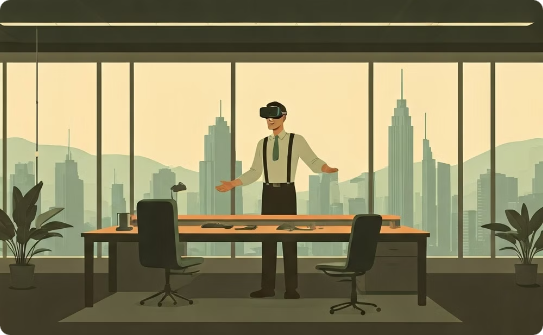 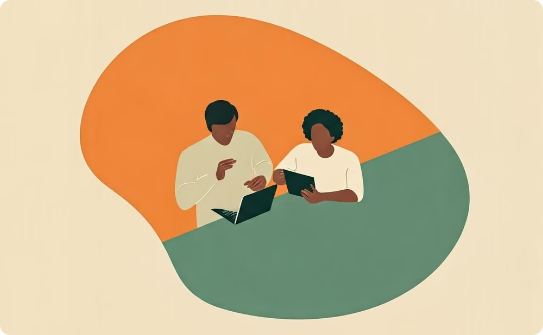 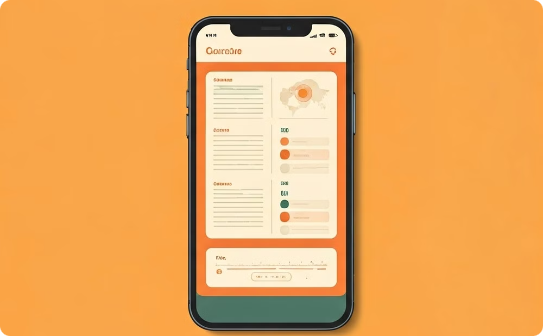 التدريب بالواقع الافتراضي
التدريب الإلكتروني
التعلم الذكي
استخدام تقنيات الواقع الافتراضي لخلق بيئات تدريب محاكية للواقع.
توفير برامج تدريبية عبر الإنترنت تتيح المرونة في الوقت والمكان.
استخدام الذكاء الاصطناعي لتخصيص المحتوى التدريبي حسب احتياجات كل متدرب.